Multiplying by 2 (Skip counting)
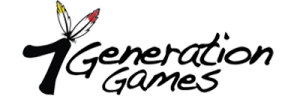 Skip count by 2.
2		4	   6      8       10     12     14      16	  18
1x2          2x2         3x2          4x2          5x2         6x2         7x2           8x2         9x2
Skip count by 2 and add in the missing numbers.
2, ____, 6, 8, ____, 12, ____, 16, ____
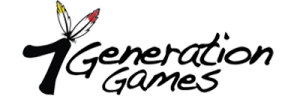 2
Skip count by 2 to get 8.
2 + 2 + 2 + 2 = 8
2 x ____ = 8
2 x   4    = 8
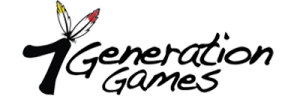 3
Now, your turn!
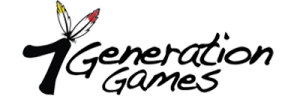 4
Draw a picture and write it out as skip counting
Example for how to set it up:
2 x 3
		

2 x 3=6
2 + 2 + 2 =6
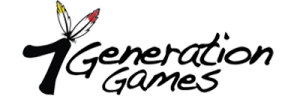 5
Your turn...
Work with a partner.  Take turns creating your own number sentences and solving them.
*Remember the numbers we are using need to be the same.
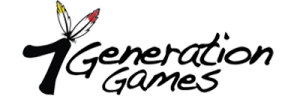 6
[Speaker Notes: If students are struggling, give them some examples to start with, such as 2 x 5, 2 x 2.  You can also give them math cubes to use as manipulatives]
Multiplication Tables
Fill in the multiplication table for 2s. Check yourself on the next page.
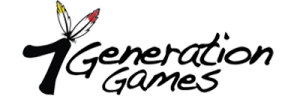 7
Multiplication Tables
Check your answers.
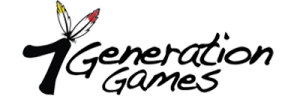 8
Today we...
Today we worked with multiplying by 2 to solve problems. We also used skip counting. Students used manipulatives, drawings, and/or verbal explanations.
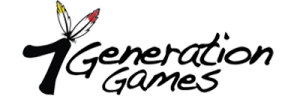 9
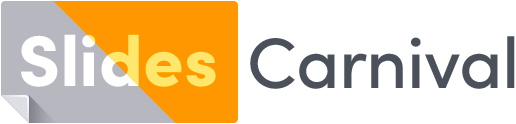 Free templates for all your presentation needs
For PowerPoint and Google Slides
100% free for personal or commercial use
Ready to use, professional and customizable
Blow your audience away with attractive visuals
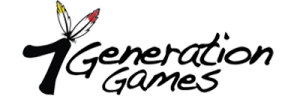